Defence Requirements Authority for Culture and Language (DRACL)
“Bringing order to Chaos”
Lt Col Craig Mullen MSc AGC(SPS)
BILC – May 2017
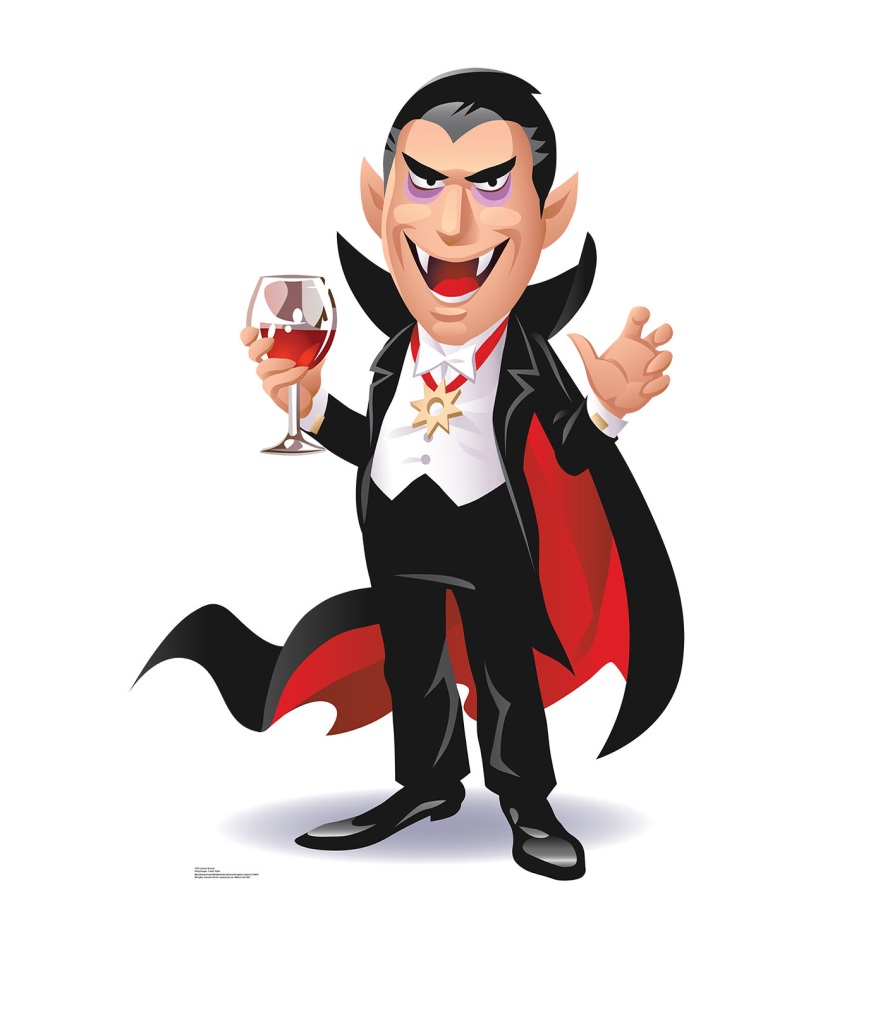 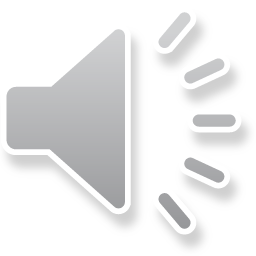 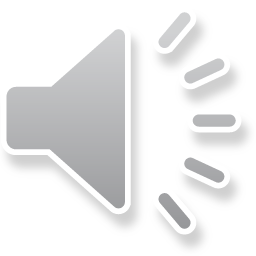 SO1 Defence Requirements Authority for Culture and Language (DRACL)
DRACL Mission
DRACL, on behalf of ACDS (Ops) (Training Requirements Authority (TRA) and Senior Responsible Owner (SRO) for culture and language (C&L) in Defence), is to act as the TRA’s agent and Defence capability custodian, carrying out TRA responsibilities in order to bring coherence and Defence Systems Approach to Training (DSAT) rigour across the C&L portfolio.
VIDEO
Stakeholders
IDT
Navy Pers
DE&S
4*
Navy
SIGINT
DBS NSV
HUMINT
The BigWord
JACIG
C4ISR
ADOC
CONDO
IDT
2*
PJHQ
IDev
4*
Army
3*
DefAc
3* JFD
2*
JSCSC
SO1
DCLC
4*
JFC
DRACL
IDT  (22 Trg GP)
AWC
4*
RAF
1*
JW
ACDS (DE)
4*
MOD CS
NATO EASP
SO1
DCSU
X-Gov Dept
DE Strat
DALSC
2*
ACDS (Ops)
SRO - TRA
MOD
 (OPS DIR)
1*
DSF
DRACL – “Bringing Order to Chaos”
Aim
Why?
How?
What?
Success
Challenges
Questions?
Culture & Language Governance Structure
Joint Influence Board (JIB)
Sponsoring Group
Directs Capability
Chair ACDS(Ops), SRO
Training Requirements Authority (TRA)
FLCs
Provision of pers 
Custodians of latent capability
JFC CMG
Resources training activity 
Publishes C&L Capability Management Plan
Defence C&L Steering Group
(DCLSG)
Def C&L Programme Board 
Chair: JFC JW Head Warfare Development
Defence Requirements Authority for Culture and Language (DRACL)
TRA Implementation, acting as TRA agent
Defence C&L Working Group
(DCLWG)
Development, Delivery staffing 
Chair: JFC JW AH Development
Defence Academy

Lead Training Delivery Authority (TDA)

Joint Service Command and Staff College (JSCSC)

Training Delivery Authority (TDA)
Defence Centre for Language and Culture (DCLC)
Culture & Language Training Provider
Defence Systems Approach to Training (DSAT)
2. Design

The Design stage follows the Analysis stage and is
itself split into 2 different stages, taken from the Role PS.
STAGE 1
1. Analysis

Analysis is the first part of the DSAT process and is usually trigger by
an evidence-based Statement of Requirement (SOR), reflecting the need for a new or revised
analysis of the requirements of a job.
Formal Training Statement (FTS)
Consists of:
A. Training Needs Analysis 
Steering Gp (TNASG)
Training
Objectives (TOs)
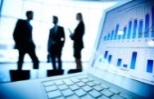 Workplace
Training
Statement (WTS)
Residual Training
Gap Statement
(RTGS)
Training
Performance
Statement (TPS)
STAGE 1
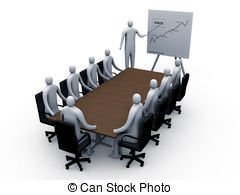 Scoping Exercise
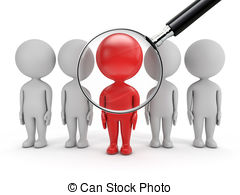 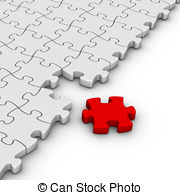 Enabling Objectives (EO)
& 
Key Learning Points (KLPs)
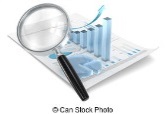 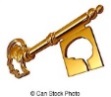 TrAD Raised
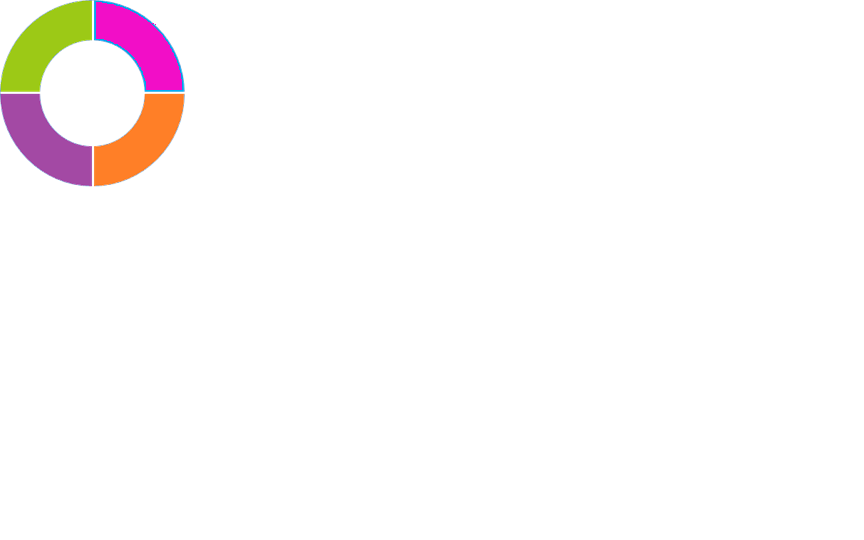 Role Analysis (RA) 
which then creates the 
Role Performance Statement (RPS)
STAGE 2
DSAT
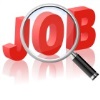 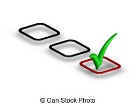 Competence Analysis.
Task Analysis
OR
STAGE 2
Training Design Review
Analysis
Assessment Strategy (AStrat)
Assessment Specification (Aspec
Knowledge, Skills and Attitude (KSA)
Methods & Media Analysis
Learning Scalar
3. Delivery

The key output of the delivery stage is manpower trained to the required
standard, specified as TOs in the FTS.  This is achieved through the
delivery and evaluation of the trg by various personnel within the
organisation.
Training Gap Analysis (TGA)
Trained Output 
Requirement Review
4. Evaluation
Design
Training Needs Report (TNR)
Evaluation
Return Of Investment
(ROI)
Training Needs Evaluation (TNE)
Statement of Training Task (SOTT)
Statement of Trained Requirement 
(SOTR)
Defence Culture & Language (DC&L)
Governance Structure
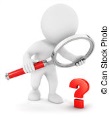 Internal Validation
(InVal)
Trainee and Trainer Management
Defence Trainer Capability (DTC)
Risk/Assumption Management
Continuous Improvement (CI)
Delivery
External Validation
(ExVal)
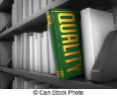 Training Preparation
Lesson Planning
Programming
Resourcing
1st Party 
Audit (1PA)
2nd Party 
Audit (2PA)
3rd Party 
Audit (3PA)
External
Training Quality Manual (QM)
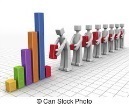 Pipeline Management. 
Service Command responsibility to ensure 
correct numbers and types of personnel
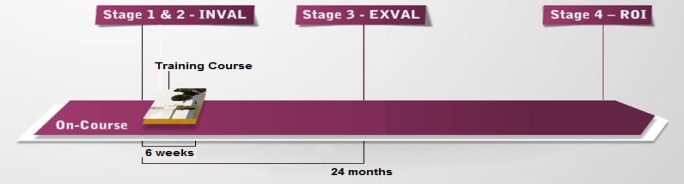 Commander’s Risk Assessment (CRA)
Piloting
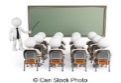 Management of Training Deficiency
DRACL – Capability Areas
Foreign Language Capability 
Culture Capability 

English Language Training
DRACL – Additional Outputs
Language assessments - MoDLAB
Language awards (over £1M spend per year)
Coordination of the Training Requirement (SOTR)
Language Training Evaluation (including External Validation)
Language data analysis
Defence Requirements Authority for Culture and Language (DRACL)
“Bringing order to Chaos”
Maj David Gibb MA AGC(ETS)
BILC – May 2017
"If you talk to a man in a language he understands, that goes to his head.  If you talk to him in his language, that goes to his heart"
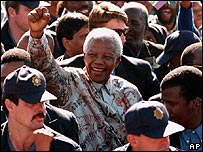 Foreign language assessment
UK MOD Language Assessment Board (MODLAB)
In partnership with IoL Educational Trust (IoLET):
IoLET – the Awarding Organisation of the Chartered Institute of Linguists
The only specialist languages Awarding Organisation in the UK
National recognition and accreditation through Office of Qualifications and Examinations Regulation (Ofqual)
Track record with government and public sector
High level public examinations for professional language skills
50+ languages annually
Multi-Level Assessment (MLA)
NATO STANAG 6001 proficiency levels
General language proficiency assessment
Content to include general language and broad military contexts
Single multi-level scheme for all (SLP 1-4):
Survival
Functional
Professional
Expert
Preparedness for national accreditation (Ofqual)
Assessment Development
Scheme established summer 2016
Reviewed and revised – robust structure for future
Assessment design includes:
Authoring of tasks at each level
Tasks reviewed and tested
IoLET-MoD Setting Board
Further testing and piloting
IoLET-MoD Final Setting Board
Preparation of assessments in different languages
Assessment Overview
Active skills: Speaking/Writing – tasks allowing performance at all levels

Passive skills: Listening/Reading – a multi-part, multiple choice assessment of progressive difficulty
Listening Assessment
Time: approx 50 minutes
4 parts: SLP 1 – SLP 4
Maximum marks = 10 per SLP level
Numerical marking
Pass mark of 70% within each level and across levels to achieve an SLP score
Speaking Assessment
The structure:
Part 1 – Interaction (10 minutes)
Part 2 – Task Resolution (15 minutes)
Part 3 – Presentation (15 minutes: up to 10 to present, 5 for questions)
Module Assessment:
Criteria marking by SLP level and strength within SLP banding (Interaction – Fluency – Vocabulary – Grammar – Discourse)
Overall SLP result based on criteria profile
The assessment is recorded
Reading Assessment
Time: 1 hour 15 minutes
4 parts: SLP 1 – SLP 4
Maximum marks = 10 per SLP level
Numerical marking
Pass mark of 70% within each level and across levels to achieve an SLP score
Writing Assessment
Format:
60 minutes 
One task, selected from a choice of 5 tasks
Dictionaries not allowed
Module Assessment:
Criteria marking by SLP level and strength within SLP banding (Theme – Coherence – Vocabulary – Grammar – Presentation)
Overall SLP result based on criteria profile
Foreign Language Assessment – General
All marking and grading moderated internally by IoLET and at IoLET-MOD Moderation Board
Final results confirmed at Moderation Board
MLA used where realistic target is SLP 2210 and above for:
DCLC students
Independent candidates
Contract for 2 years with options to extend.  Currently assessing:
Some 500 candidates a year
In approx 30 languages
Separate SLP 1111 assessment
Cultural Training
UK Strategic Defence and Security Review 2015
Defence Cultural Capability Competency Framework (DCCCF):
Awareness
Practitioner
Expert
2 courses being developed:
Cultural Practitioner
Cultural Expert
Initial demand approx 700 personnel from across Defence (from Training Year 17/18)
Defence Cultural Capability Competency Framework
Categories:
Understanding culture
Social organisation
Political organisation
Economic organisation
Beliefs and values
Physical environment
Communication & Interpersonal Skills
DCCCF – Example
DCCCF – Example
Areas of Success
DRACL established and well known - rigour and accountability to capability area of culture and language
New MLA delivers value for money and gives SLP from 1- 4 in one assessment
DCCCF created and courses being developed to deliver new cultural capability
Challenges
Fiscal environment challenging against competing resource demands
Agility in reacting to changing demands
Managing stakeholders’ expectations
Summary
In the UK, Culture and Language is under 4* scrutiny
Without senior buy-in, progress is challenging.  Effective governance is key
DRACL has no agenda and brings order to chaos
UK is developing both enduring contingent and operational language proficiency
Culture (Expert and Practitioner) is now a discreet capability
Questions
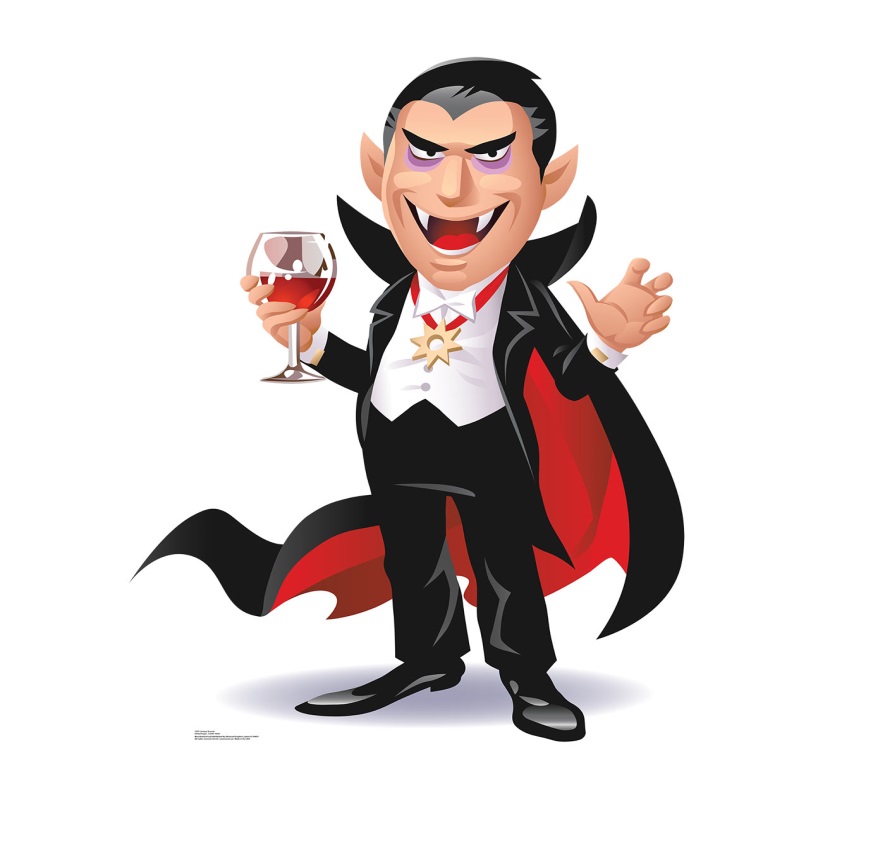 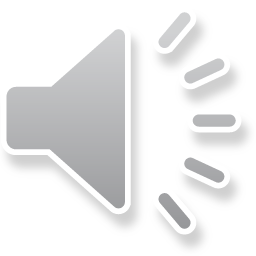 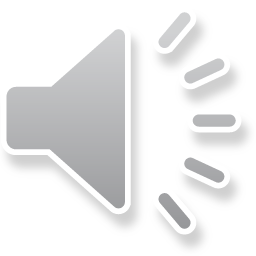 SO1 Defence Requirements Authority for Culture and Language  (DRACL)